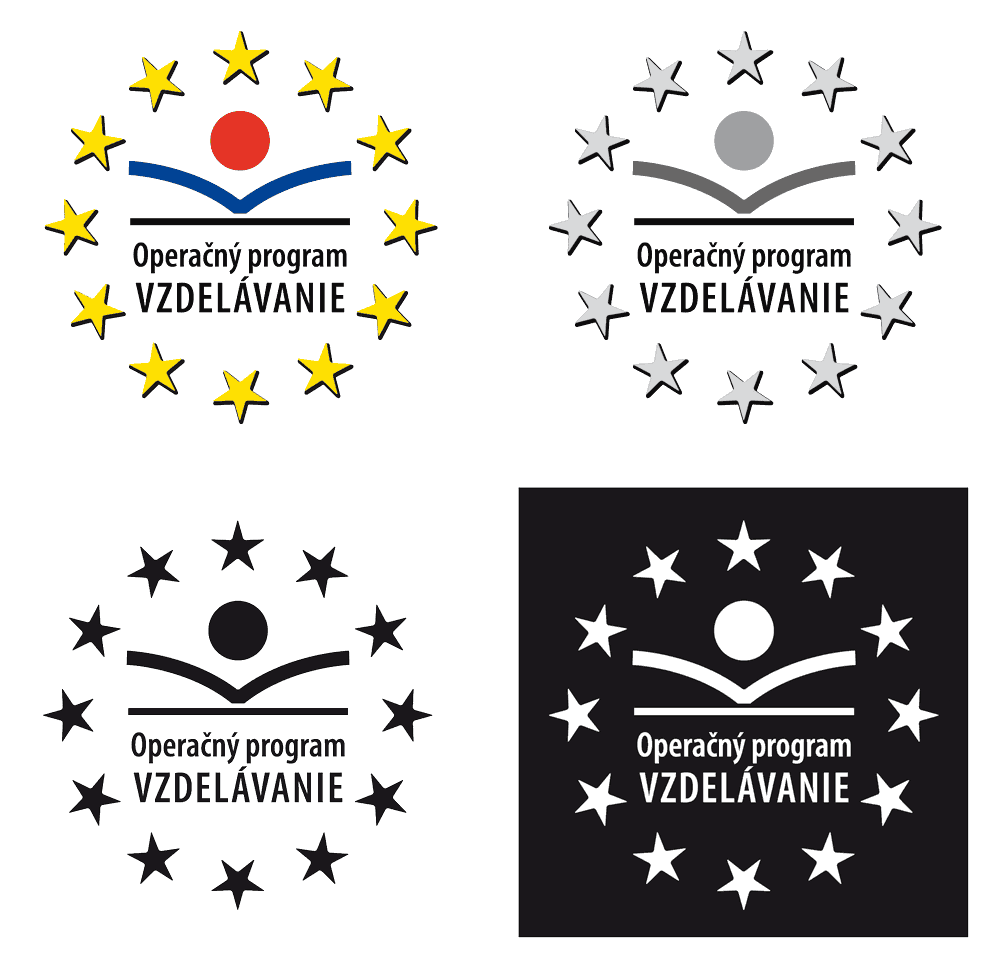 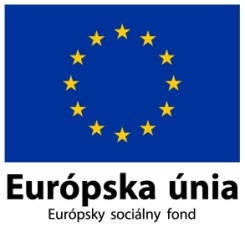 Christian MorgensternČistá lyrika
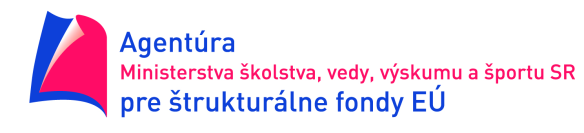 Meno: PaedDr. Anna Rosenbergová 
Škola: Gymnázium Janka Kráľa, Zlaté Moravce
Moderné vzdelávanie pre vedomostnú spoločnosť/ Projekt je spolufinancovaný zo zdrojov EÚ
Kód ITMS projektu: 26110130645
Učiť moderne, inovatívne, kreatívne znamená otvárať bránu do sveta práce
1871 – 1914
Nemecký básnik a prekladateľ, ovplyvnený filozofiou Arthura Schopenhauera a Friedricha Nietzscheho.
Zakladateľ nonsensového básnictva v nemeckej literatúre. Majster groteskných veršov zosmiešňujúcich meštiactvo a snobizmus, provinčnosť a povrchnosť, tuposť a krátkozrakosť.
1905 – Šibeničné piesne
Christian Morgenstern
Ch. Morgenstern: Veliké Lalulá
Kraklakvakve? Koranere! Ksonsirýři - guelira: Brifsi, brafsi; gutužere: gasti, dasti kra... Lalu lalu lalu lalu la! Chandraradar sísajádra tesku tes py pi? Vahapádra, pryvešádra klukpukpici li? Lalu lalu lalu lalu la! Sochoškrt sic kalcisumpa senmemysagart (! Biboň sod: Quocitem Vumpa Kleso Klaso Klart (!) Lalu lalu lalu lalu la!
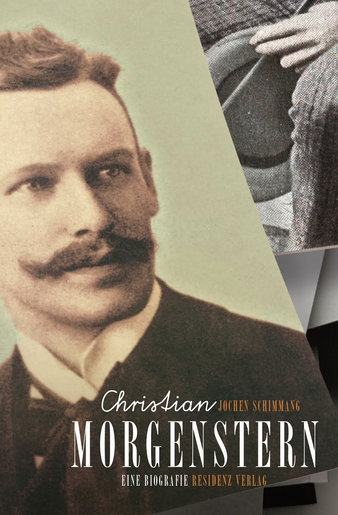 ÚLOHY
http://www.youtube.com/watch?v=IAGTF7ev5sA&list=PL6EC302F4F4F7E17B

Nájdite súvislosti medzi obrazom, textom a hudbou
Pokúste sa o vlastnú definíciu čistej lyriky
ZDROJE
http://sk.wikipedia.org/wiki/Christian_Morgenstern
http://cafe-deutschland.blogspot.sk/2013/11/christian-morgenstern-die-lesenswerte.html